TÜRKİYE’DE ORGANİK TARLA BİTKİLERİ POTANSİYELİ
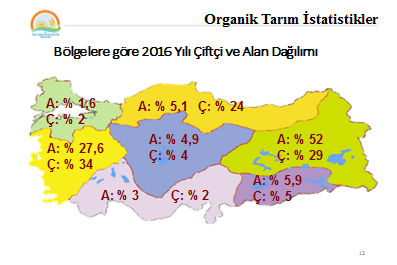 Şekil 1. Bölgelere göre organik tarım verileri, 
Kaynak: GDHB, 2016 yılı
Türkiye’de organik üretim alanlarının % 15’ini TARLA BİTKİLERİ oluşturmaktadır. Doğadan toplanan veya tarla alanlarında üretimi yapılan Tıbbi Bitkiler (% 9) bu grupta değerlendirildiğinde TARLA BİTKİLERİNİN payı % 24 civarındadır.
AB ülkelerinin ortalama rakamlarına bakıldığında tarla alanları, toplam organik üretim alanlarının  % 20.9’unu oluşturmaktadır.
AB ülkelerinin ortalama rakamlarına bakıldığında tarla alanları, toplam organik üretim alanlarının % 20.9’unu oluşturmaktadır.   AB  ülkeleri ortalaması olarak Organik Tarla Bitkileri alanlarının % 54.1’ini tahıllar, 								% 6.4’ünü baklagiller, 								% 4.7’sini yağlı tohumlar ve								% 2.1’ini ise yumrulu bitkiler oluşturmaktadır.
AB ülkelerinde organik üretim alanlarının yarısına yakınını organik çayır-mera ve yem bitkileri alanları oluşturmaktadır. 
Türkiye’de organik çayır-mera alanları hakkında önemli istatistikler bulunmamaktadır.  Son istatistikler, 8423 ha alanın otlakıye olarak geçiş aşamasında olduğunu göstermektedir.
Bölge ve İllere göre organİk tarım ürünleri
Her ilin organik tarım potansiyelinin incelenmesi; verimlilik, pazara erişim, istihdam ve kırsal kalkınma boyutlarıyla değerlendirilmesi ile mümkün olmaktadır. 
Karadeniz’de Samsun (fındık ve yem bitkileri), Rize (çay), Kastamonu (elma) ve Ordu (Fındık), 
Doğu Anadolu’da Erzurum (Buğday, elma, yem bitkileri), Kars (tahıllar ve yem bitkileri), Malatya (Buğday, kayısı, mercimek, nohut) ve Ağrı (buğday, ayçiçeği ve yem bitkileri), 
Güneydoğu’da ise Şanlıurfa (buğday ve pamuk) ve Muş’ta (buğday ve yem bitkileri), 
İç Anadolu’da  Çankırı’da (elma) organik üretimin önemli seviyelere çıktığı kaydedilmektedir.
Bölge ve İllere göre organİk tarım ürünleri
Türkiye’de 1985 yılında ihracata yönelik 8 ürün, 2016 yılında 207 ürün
2004 yılında en çok üretilen ürünlerden elma, pamuk, buğday, domates, üzüm, zeytin ve mısır, toplam üretimin yüzde 56’sını oluşturmuş. 
Organik ürünler sıralamasında birinciliği tekstil ve organik ürünlere olan talepten dolayı 2008’den sonra pamuk almıştır.
Tarla bİtKİLERİ geleneksel, organİk ve geçİŞ SÜRECİ tarım ürünlerİ üretİmİ (TON)
Kaynak: * TÜİK, 2016 ve GTHB, Organik Tarım Üretim Verileri, Erişim: 23.10.2016
Tarla bİtKİLERİ geleneksel, organİk ve geçİŞ SÜRECİ tarım ürünlerİ üretİmİ (TON)
Kaynak: * TÜİK, 2016 ve GTHB, Organik Tarım Üretim Verileri, Erişim: 23.10.2016
Tarla bİtKİLERİ geleneksel, organİk ve geçİŞ SÜRECİ tarım ürünlerİ üretİmİ (TON)
Kaynak: * TÜİK, 2016 ve GTHB, Organik Tarım Üretim Verileri, Erişim: 23.10.2016
Tarla bİtKİLERİ geleneksel, organİk ve geçİŞ SÜRECİ tarım ürünlerİ üretİmİ (TON)
Kaynak: * TÜİK, 2016 ve GTHB, Organik Tarım Üretim Verileri, Erişim: 23.10.2016